Chủ đề 9:vui học
ac
âc
ăc
″
Ο
Ο
sa mạc
.
.
.
.
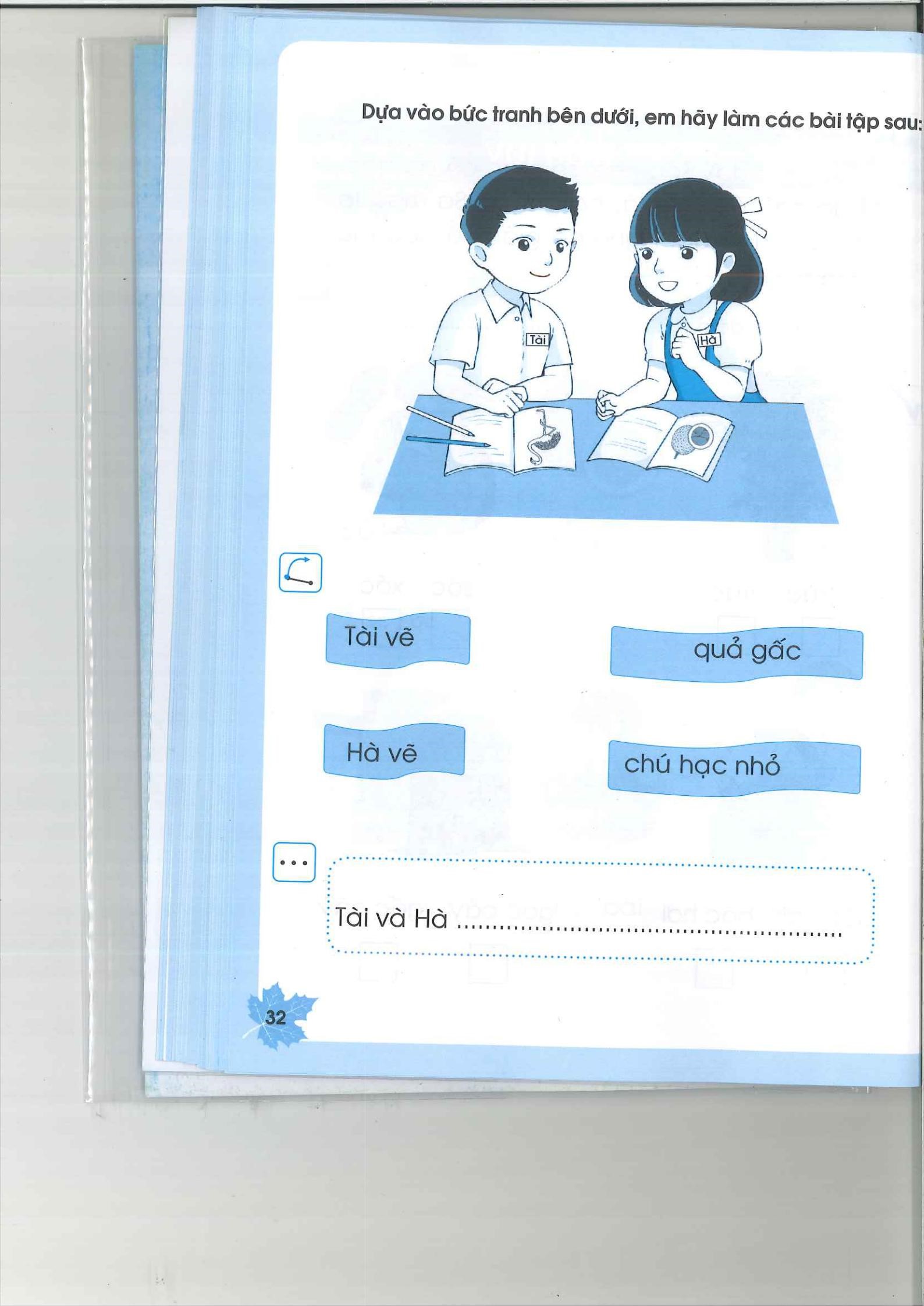 ωẽ khéo tay.
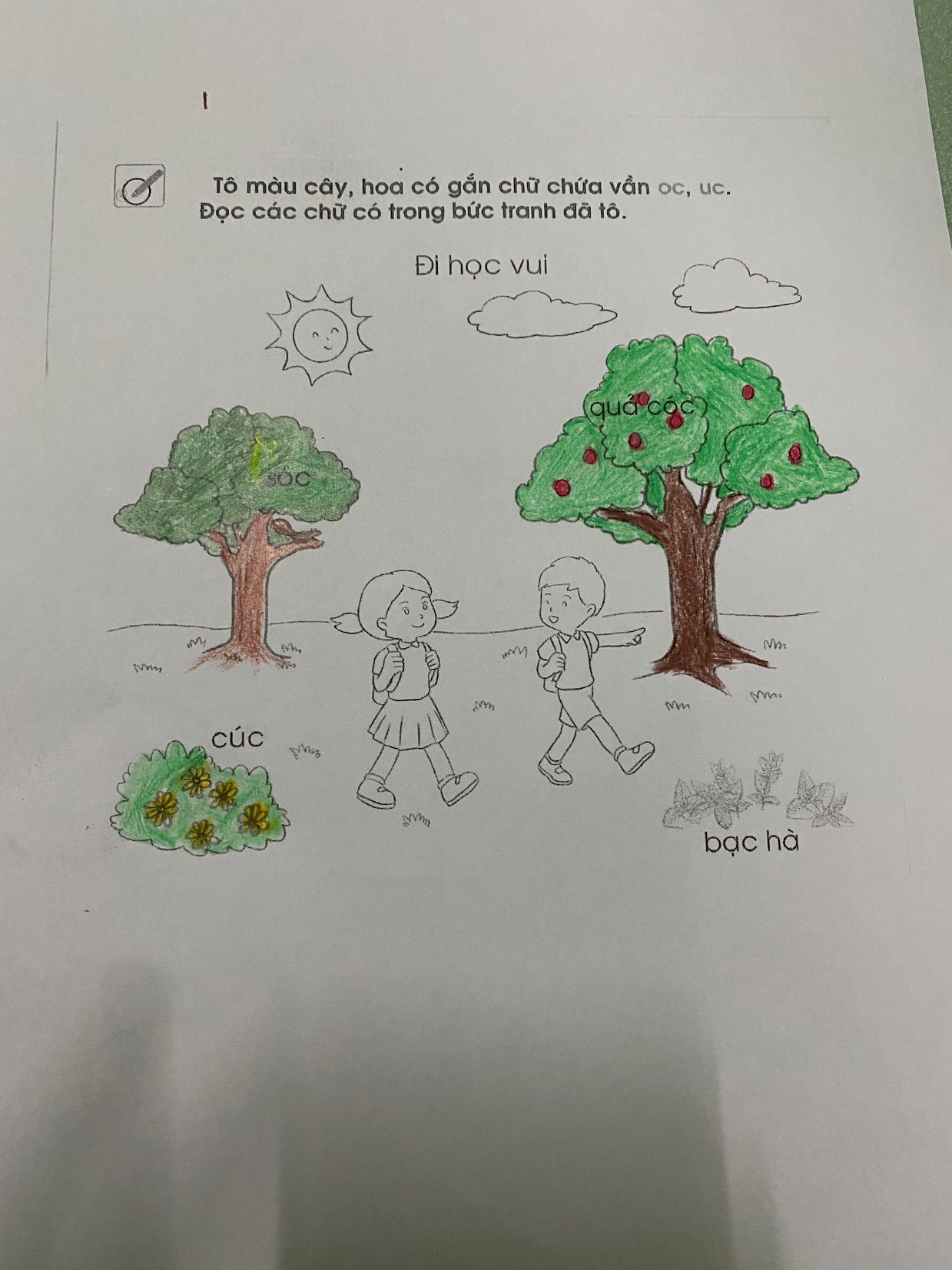 màu sắc
màu sắc
gǬ cây
gǬ cây